8
O‘zbek tili
sinf
Mavzu:
Tejamkorlik.
(Shodlik va achinishni bildiruvchi modal so‘zlar)
2-dars
MUSTAQIL BAJARISH UCHUN TOPSHIRIQLAR
1. Atrofimizda bo‘layotgan voqea-hodisalarga loqaydlik bilan qarash oqibatida yuz berayotgan isrofgarchiliklarga misollar keltiring va ularga o‘z munosabatingizni bildiring. (99-bet)
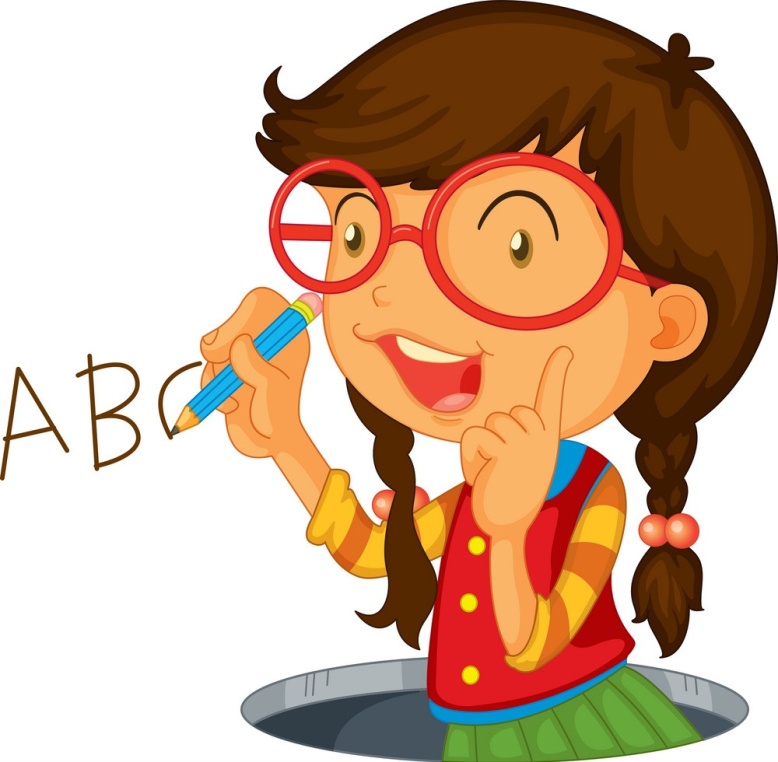 MUSTAQIL BAJARISH UCHUN TOPSHIRIQLAR
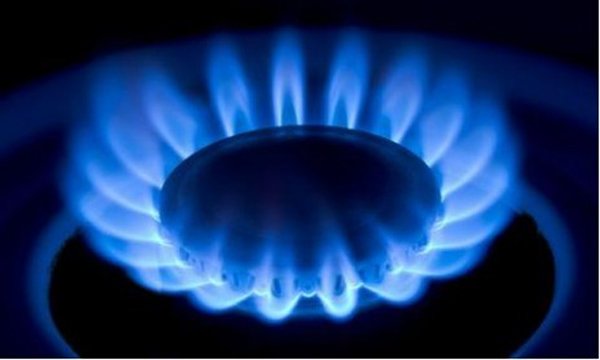 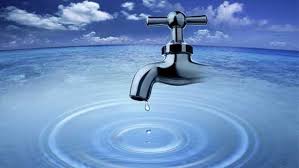 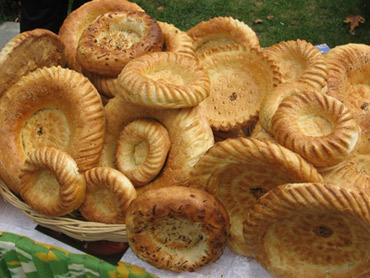 Tabiiy gazni tejash
Ichimlik suvini asrash
Nonni isrof qilmaslik
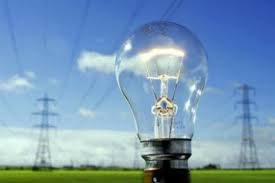 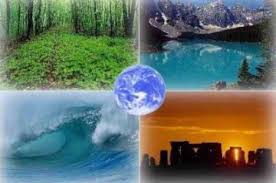 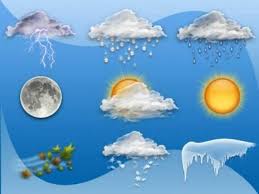 Elektr energiyasidan to‘g‘ri foydalanish
Tabiiy resurslardan oqilona foydalanish
Havoning ifloslanishiga yo‘l qo‘ymaslik
2-topshiriq. (100-bet)
Matnni o‘qing va o‘z fikrlaringizni bildiring. Прочитайте текст и выразите своё мнение.
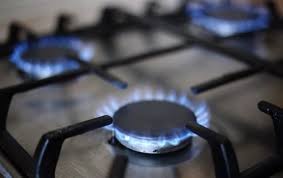 Afsuski, gaz, elektr, suvning isrof qilinishi, zarur bo‘lmagan hollarda ham ishlatilishiga ayrim kishilar loqaydlik bilan qaraydilar. Ana shu loqaydlik oqibatida qanchadan-qancha bebaho boyliklar isrof bo‘ladi.
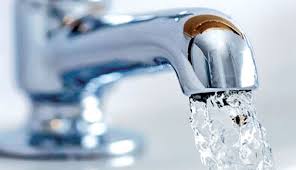 2-topshiriq. (100-bet)
Matnni o‘qing va o‘z fikrlaringizni bildiring.
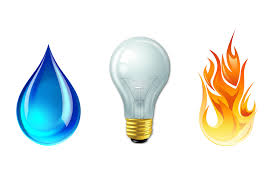 Bir kunlik hayotingizni suvsiz, gazsiz, elektr chirog‘isiz tasavvur qilib ko‘ring-a? Xalqimizda “Yotib yeganga, tog‘ ham chidamaydi”,- degan maqol bor. Har qancha boylik agar tejab ishlatilsagina uzoq vaqtga yetadi.
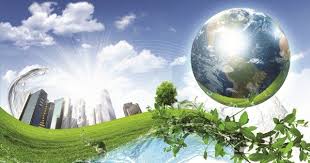 2-topshiriq. (100-bet)
Matnni o‘qing va o‘z fikrlaringizni bildiring.
Shuning uchun bu bebaho boyliklarimizni tejab sarflashimiz, atrofimizdagi hodisalarga loqayd munosabatda bo‘lmasligimiz kerak. Loqaydlik isrofgarchilikka olib keladi.
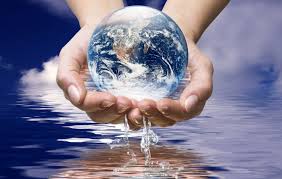 “VENN” diagrammasi
3-topshiriq. “VENN” diagrammasi asosida gaz, suv, elektr toki qayerlarda ishlatilishini, ularni isrof qilish qanday oqibatlarga olib kelishini yozing.
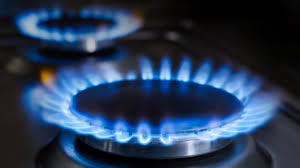 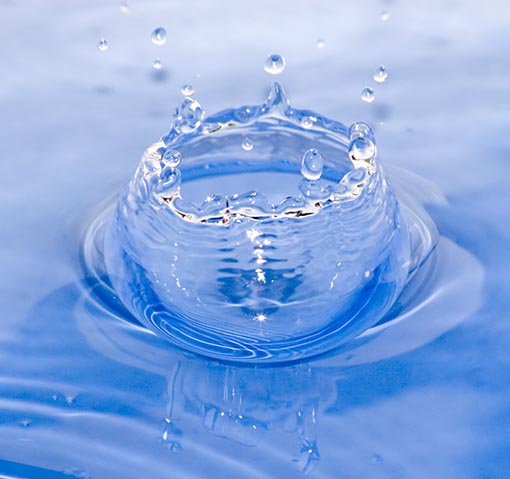 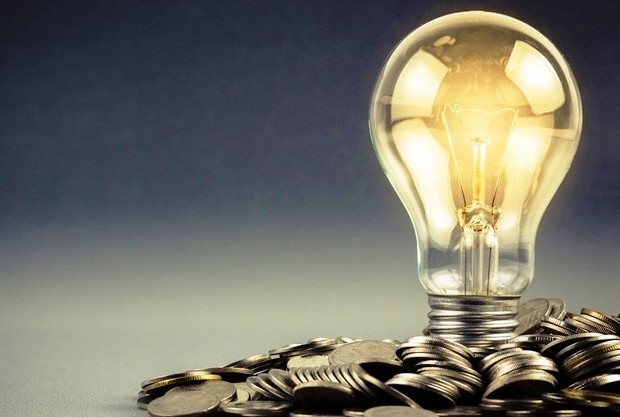 VENN  DIAGRAMMASI
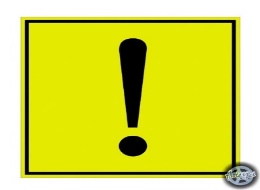 Bilib oling
Baxtimizga, hayriyat modal so‘zlari quvonishni, afsus, afsuski, esiz modal so‘zlari esa achinishni bildirib keladi.
Masalan: Baxtimizga, Vatanimiz istiqlolga erishdi. Afsuski, buni ayrim vatandoshlarimiz ko‘rmadilar. Esiz, ertaroq kelsam bo‘lar ekan.
4-mashq (100-bet)
Nuqtalar o‘rniga foydalanish uchun berilgan modal so‘zlardan mosini qo‘yib yozing. Вместо точек вставьте и напишите подходящие модальные слова, данные для использования.
1. …, hamma uyda ekan.
2. Biz tanish emas edik, … .
3. Bola, …,  6-7 yoshlarda edi.
4. …biznikiga borarmiz.
4-mashq (100-bet)
Nuqtalar o‘rniga foydalanish uchun berilgan modal so‘zlardan mosini qo‘yib yozing.
5. …, hamma yig‘ilib bo‘lgan edi.
Foydalanish uchun 
so‘zlar: 
shekilli, afsuski, 
taxminan, baxtimizga, 
balki, albatta, 
hayriyat, esizgina.
6. …, barcha isrofgarchilikka 
qarshi kurashmaydi.
7. Loqayd insonlar ham bor, … .
8. …, avtobus hozirgina ketdi.
4-mashq (100-bet)
Nuqtalar o‘rniga foydalanish uchun berilgan modal so‘zlardan mosini qo‘yib yozing.
1. Hayriyat, hamma uyda ekan.
2. Biz tanish emas edik, shekilli.
3. Bola, taxminan,  6-7 yoshlarda edi.
4. Balki, biznikiga borarmiz.
4-mashq (100-bet)
Nuqtalar o‘rniga foydalanish uchun berilgan modal so‘zlardan mosini qo‘yib yozing.
5. Baxtimizga, hamma yig‘ilib bo‘lgan edi.
6. Afsuski, barcha isrofgarchilikka qarshi kurashmaydi.
7. Loqayd insonlar ham bor, albatta.
8. Esizgina, avtobus hozirgina ketdi.
4-topshiriq. (100-bet)
Quyidagi vaziyatli topshiriqlarni bajaring va to‘g‘ri javoblarni daftaringizga ko‘chiring.
1. Siz koridordan o‘tib ketyapsiz, bir sinfxona chirog‘i yonib turibdi. Siz qanday yo‘l tutasiz?
A.  E’tibor bermaysiz.
B.  Chiroqni o‘chirasiz.
D.  Shu sinf o‘quvchilarini ogohlantirasiz.
4-topshiriq. (100-bet)
Quyidagi vaziyatli topshiriqlarni bajaring va to‘g‘ri javoblarni daftaringizga ko‘chiring.
2. Issiqlik manbalari, ayniqsa, gazni o‘rinsiz ishlatish, ya’ni isrof qilish oqibati nimalarga olib keladi?
A.  Ushbu zaxira tez tugaydi.
B.  Kelajak avlodlar oldida uyatga qolamiz.
D.  Barcha javoblar to‘g‘ri.
MUSTAQIL BAJARISH UCHUN TOPSHIRIQLAR
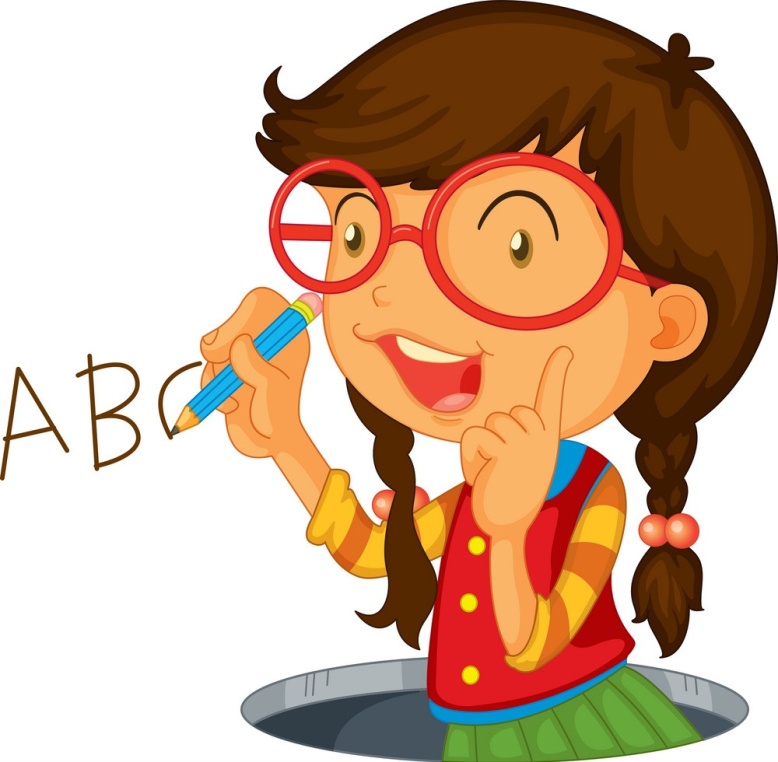 Fikrga munosabat bildiruvchi 
so‘zlardan foydalanib, “Suv – hayot 
manbai” mavzusida matn tuzing. 
(101-bet)